Ready, Set, Goal!
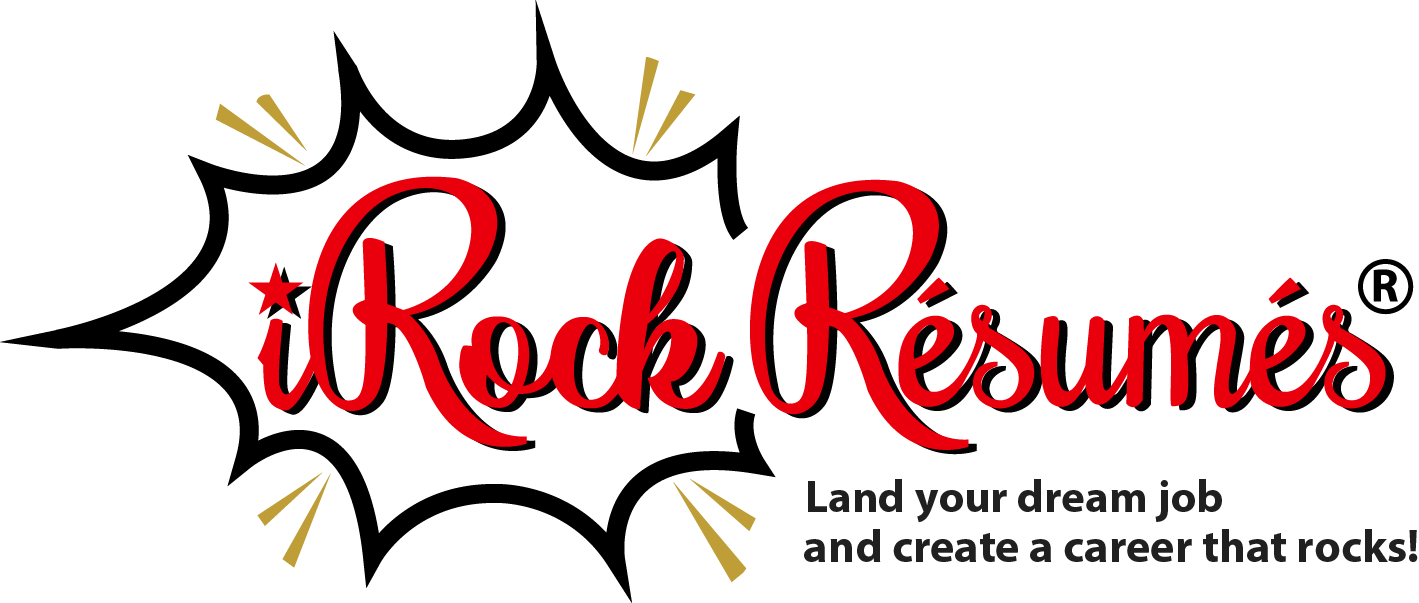 3 Types of Goal Setting Strategies. 
Which one is right for you?
Who am I?
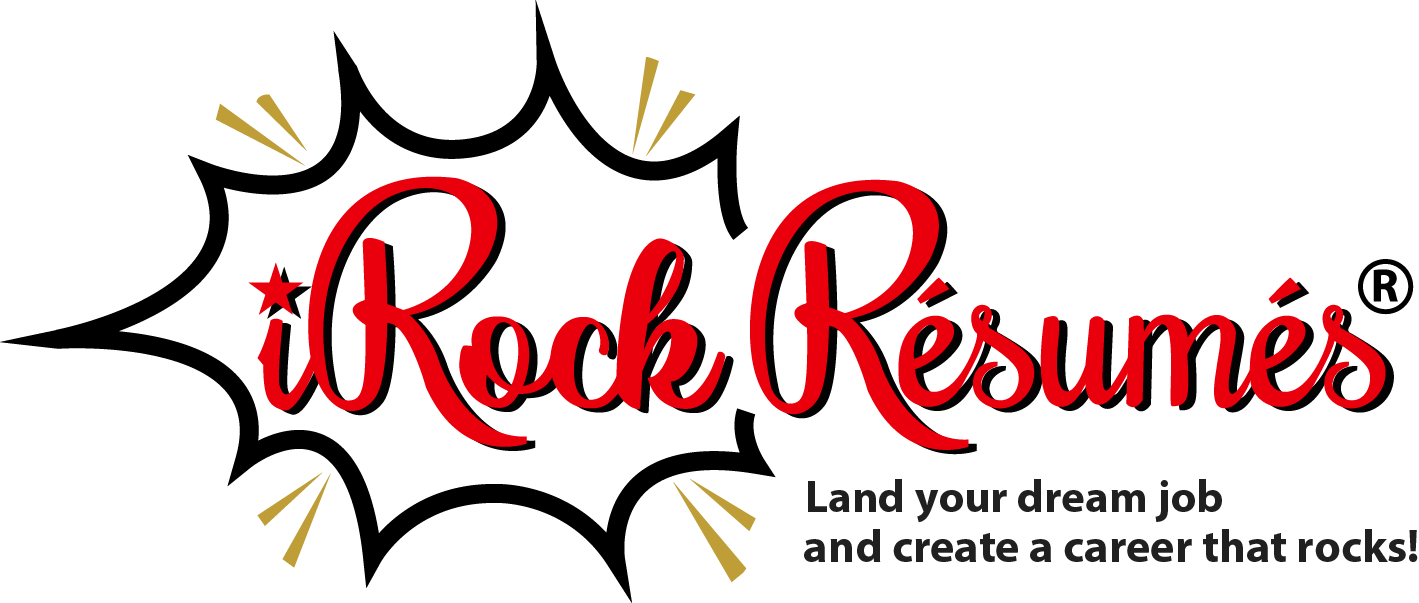 Certified Career Coach
Résumé Writer ~ Interview Prep Coach ~ LinkedIn Strategist ~ Author ~ Speaker
Corporate America – since 1999, 18+ in leadership 
Married for 25 years  
Mother to a college sophomore named Nadia MyAngel 
Maw-maw to a Shi-poo named BamBam 
I love scrapbooking and guacamole and chips………☺
Overview & Purpose
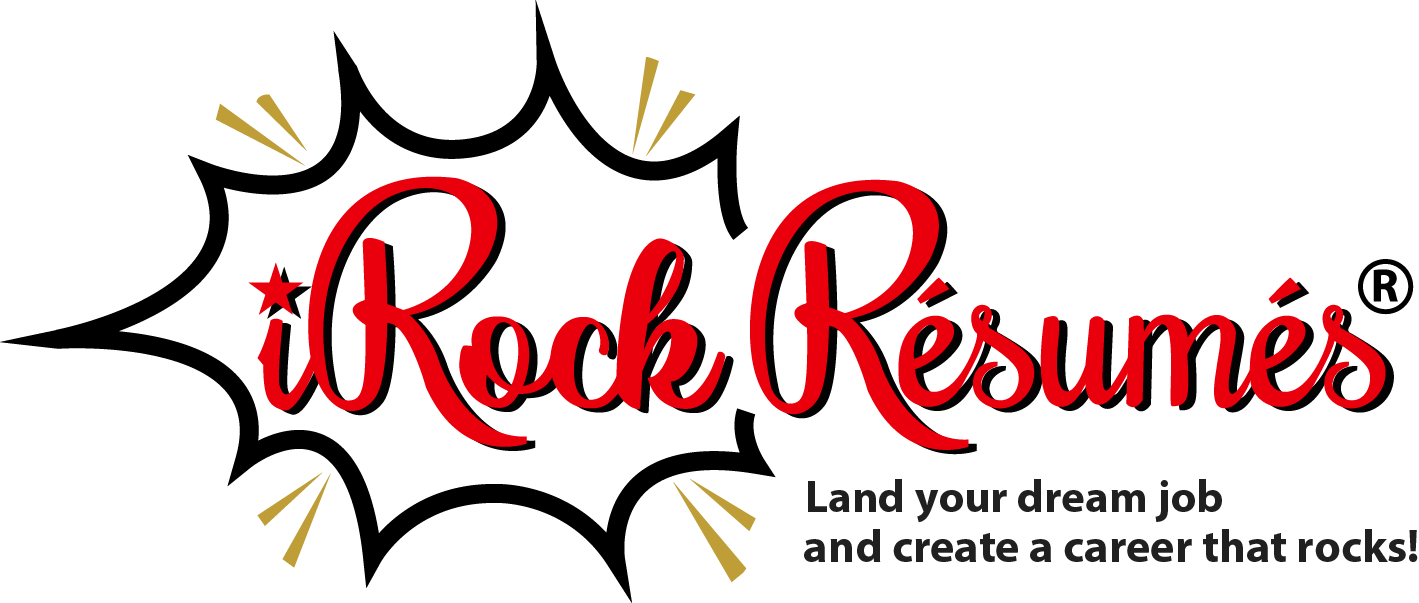 There are several types of goal setting 
We will discuss three 
Visioning
Personal Development Plan
12 Week Year
Choose one that fits your personality
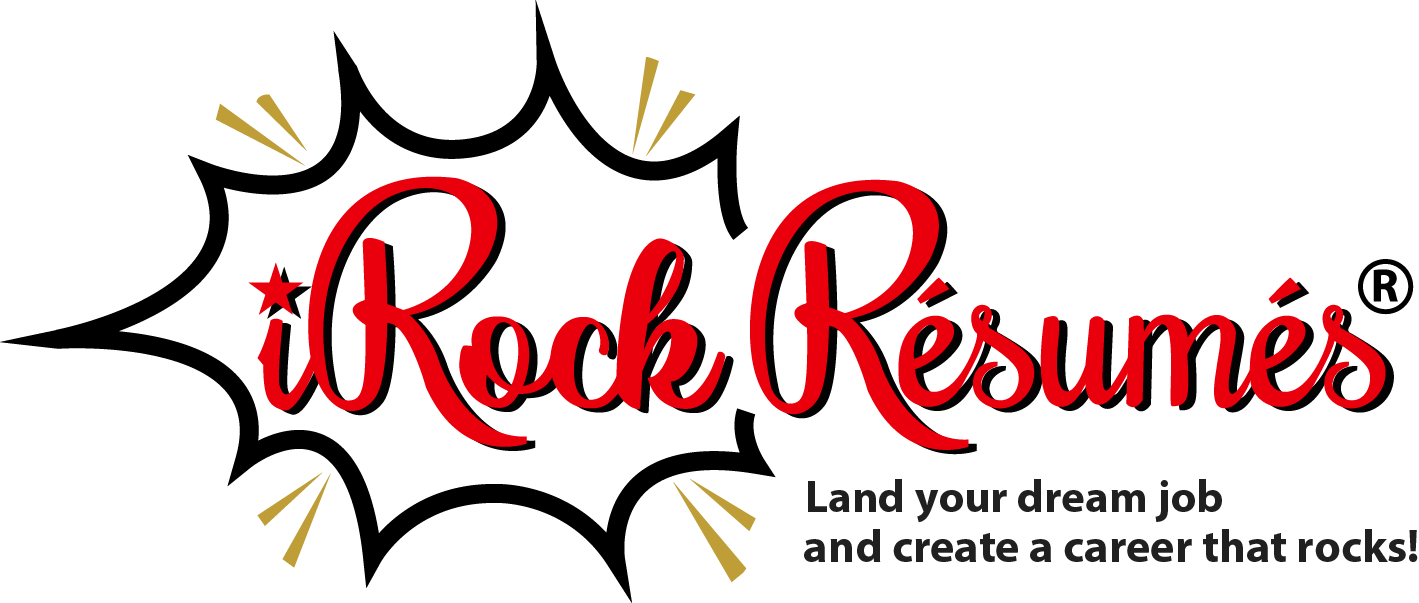 Stick to it!
Goal Setting Method - 1
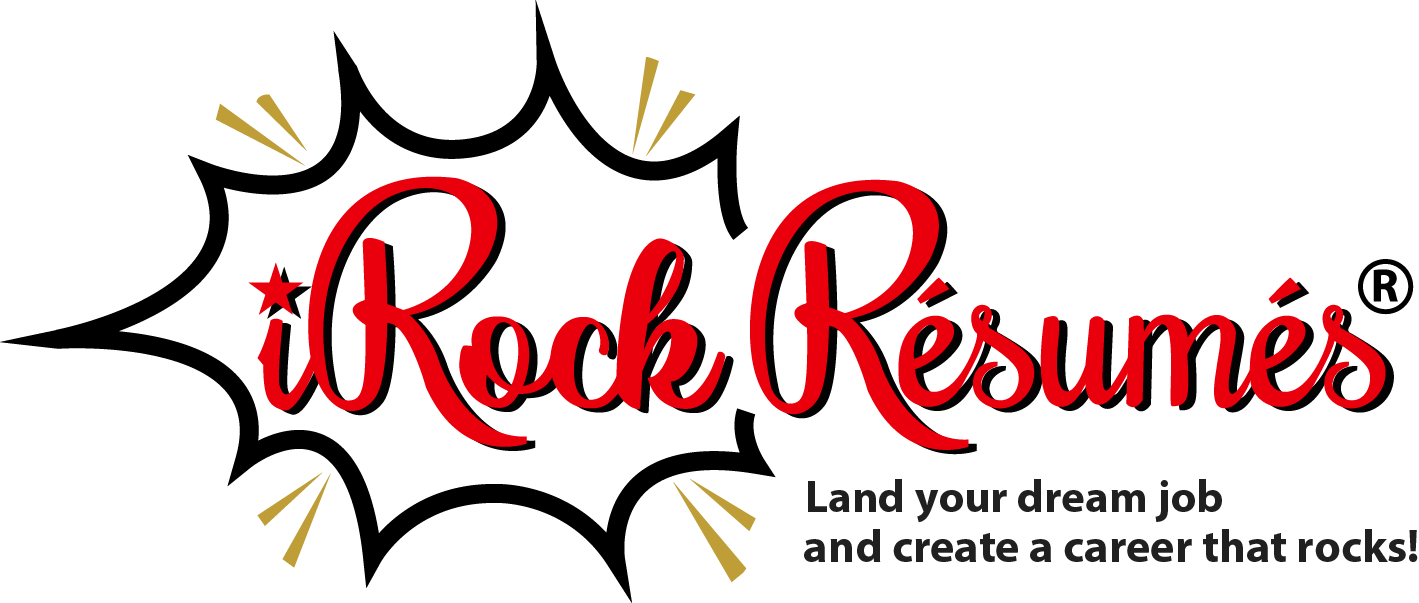 Specific and Measurable
Stated Positively
Realistic Stretch
Time Bound
Goal Setting Method - 2
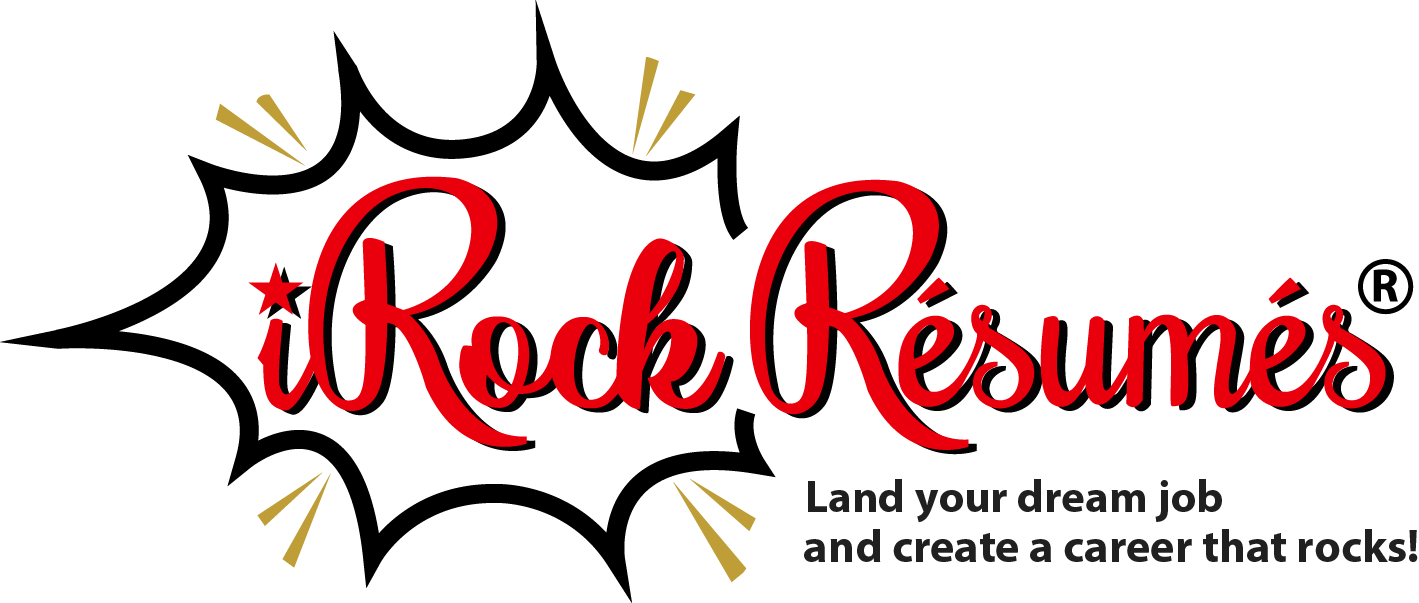 S.M.A.R.T. Method
Specific 
Measurable
Action Oriented
Relevant
Time Sensitive
So What Are You Going To Do?
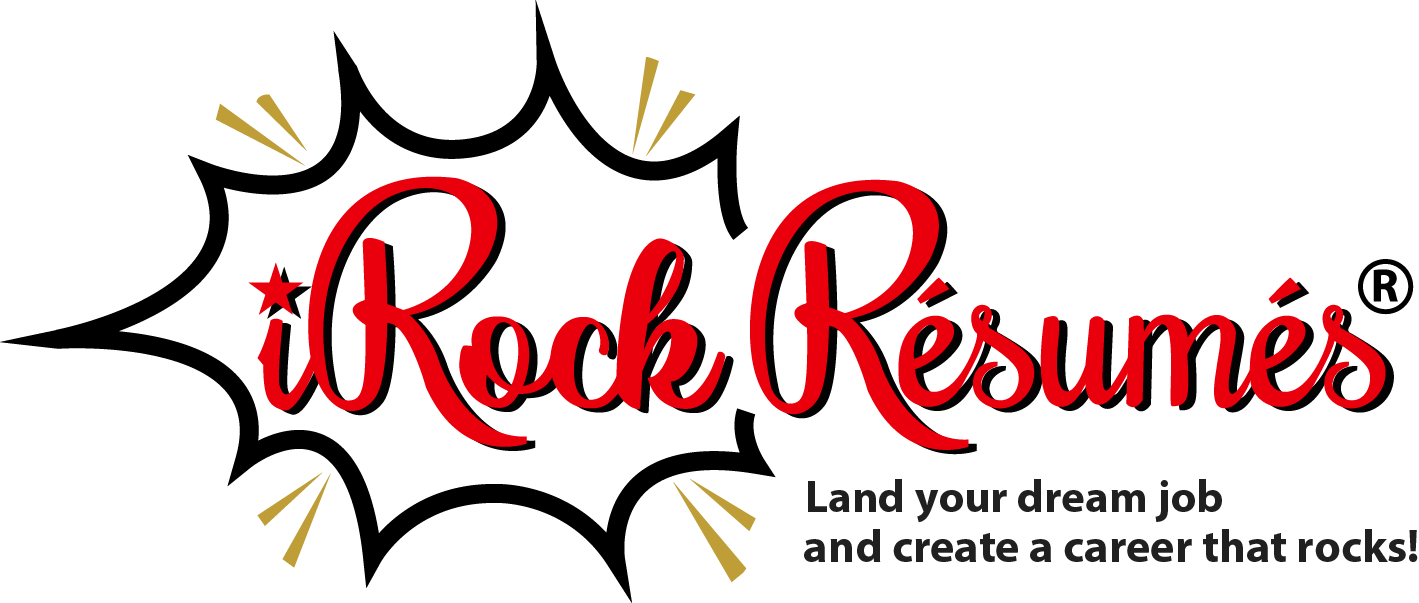 A goal without a plan is 
just a wish.
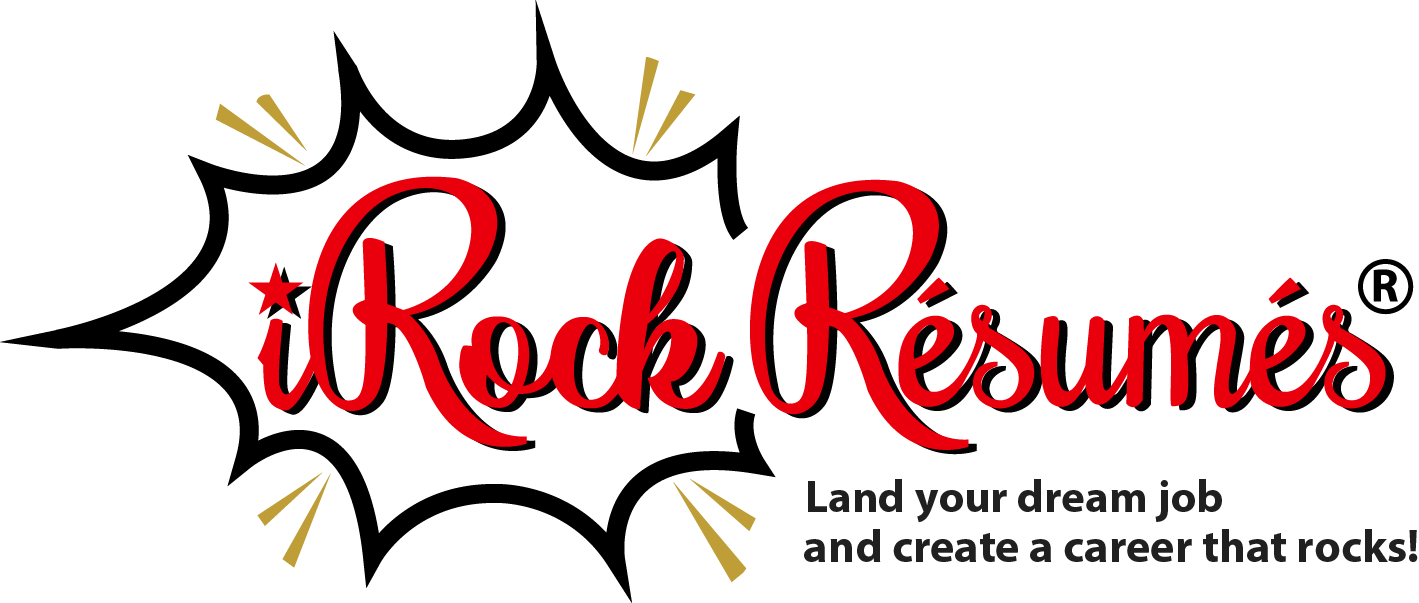 Let’s Do This!
Visioning
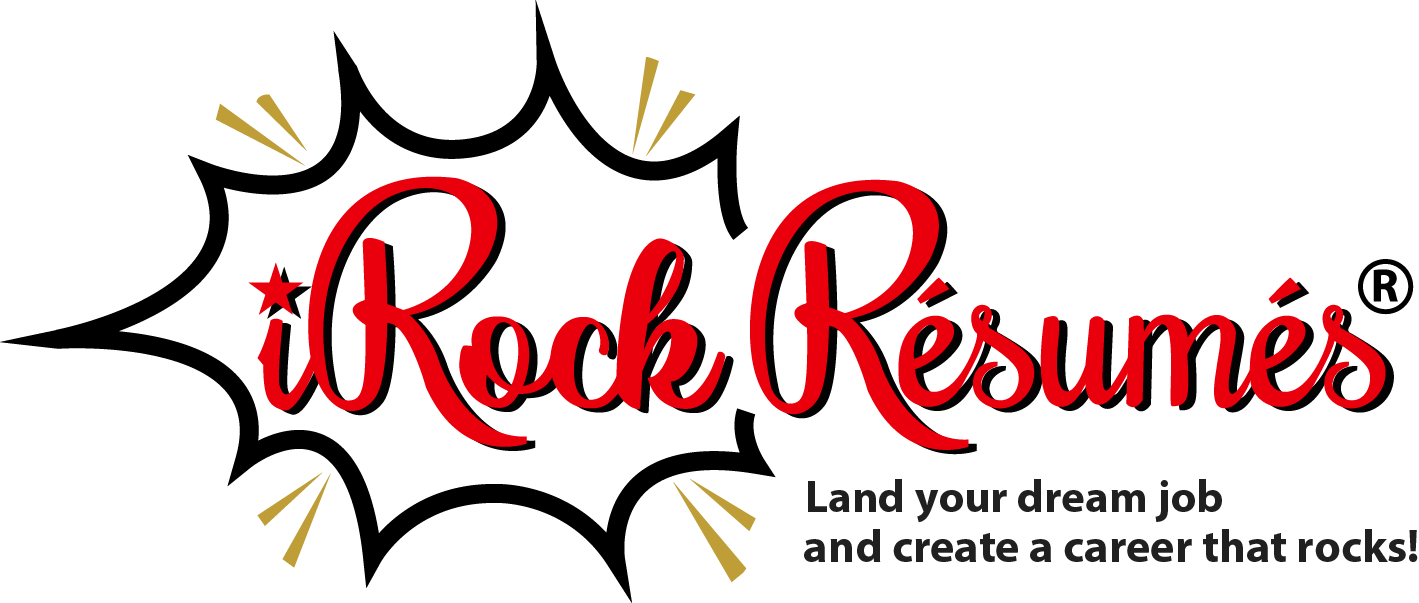 Businessdictionary.com
Begin with the End in mind
Let’s get Visual
Get a board, a journal, or use a digital app.
Select photos, sayings, and other artistic symbols that articulate what you want.
Keep it in a place where your can see it.
Mental process in which images of the desired future (goals, objectives, outcomes) are made intensely real and compelling to act as motivators for the present action.
This process allows you to see what it is you want to accomplish.
Personal Development Plan
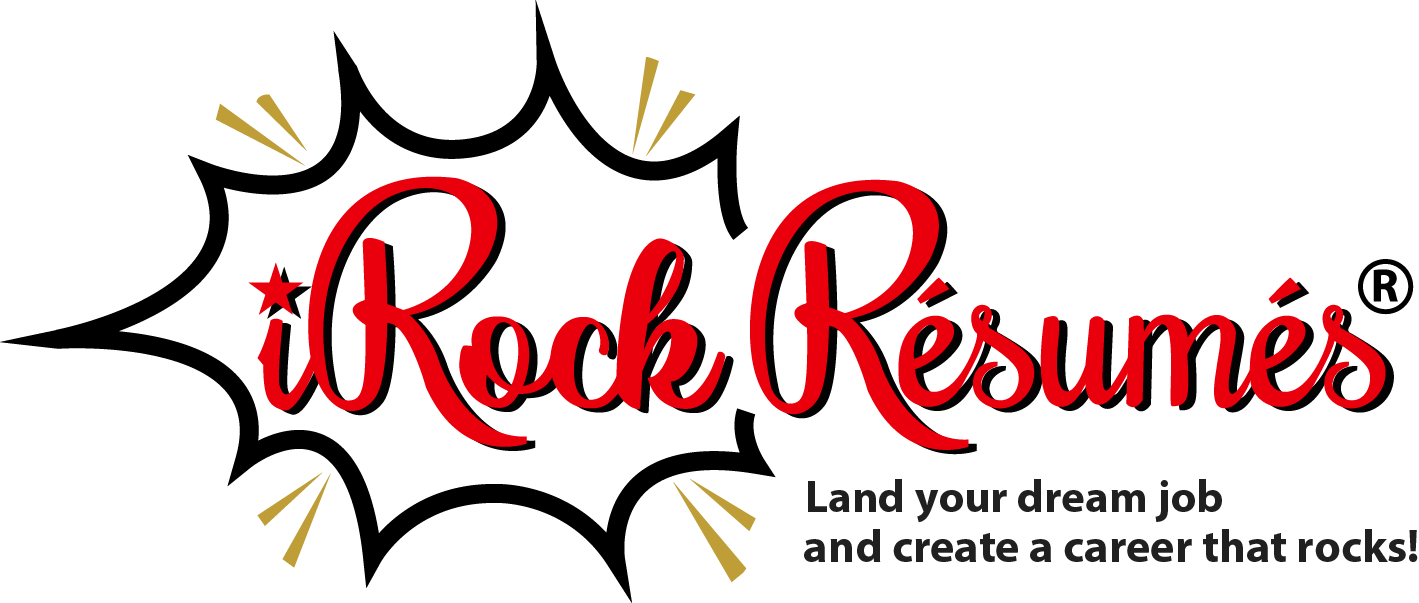 What is a 
Personal Development Plan?
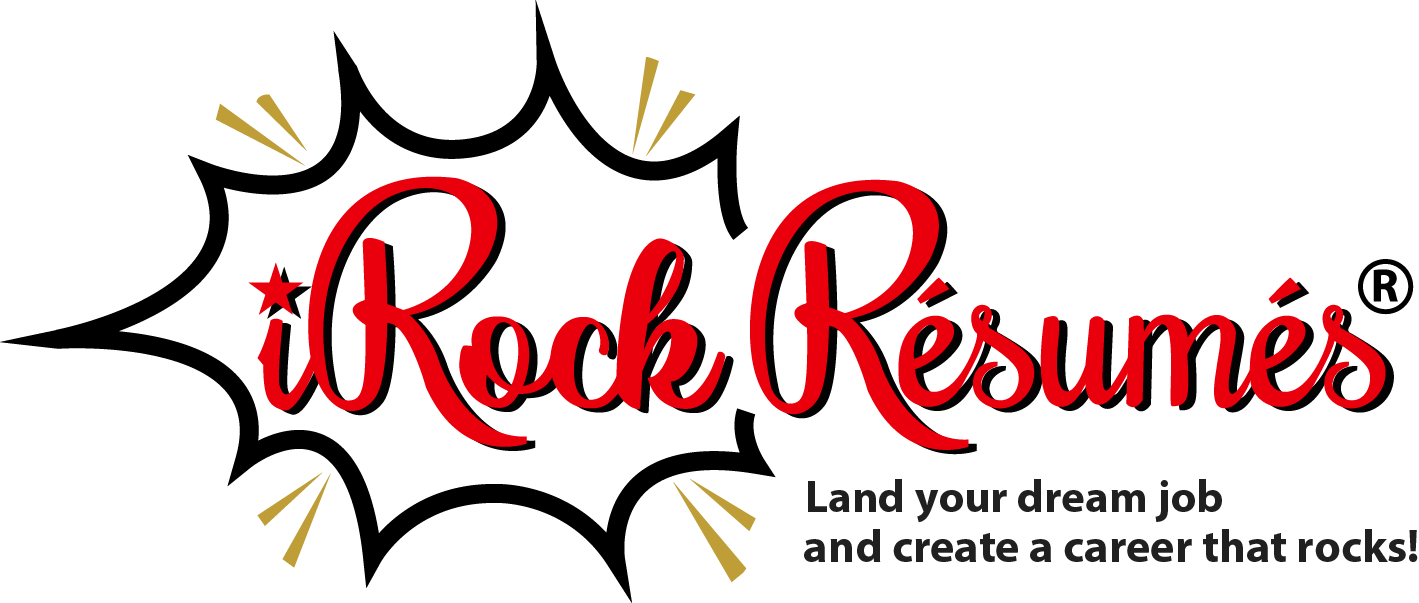 A personal development plan is a continuous 
lifelong process of nurturing, shaping, and 
improving skills and knowledge to 
maximize your effectiveness in 
___________ (you fill in the blank).
Personal Development Plan
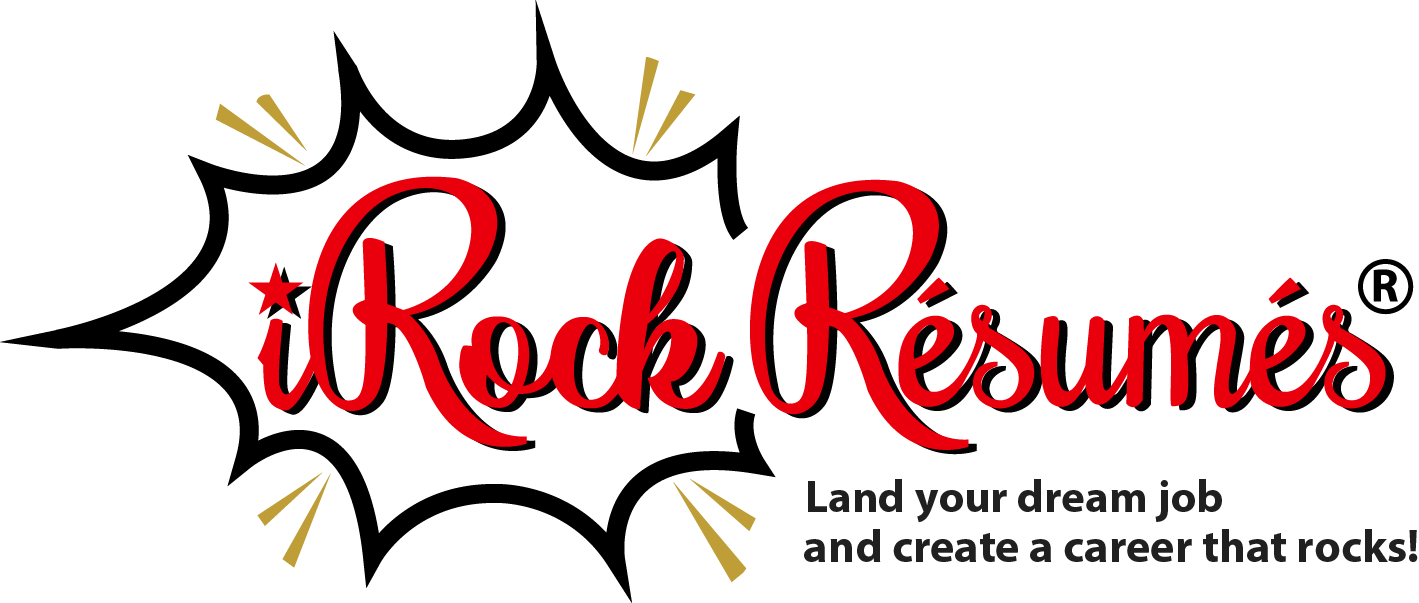 So how do 
you create 
a PMP?
PMP – Part 1
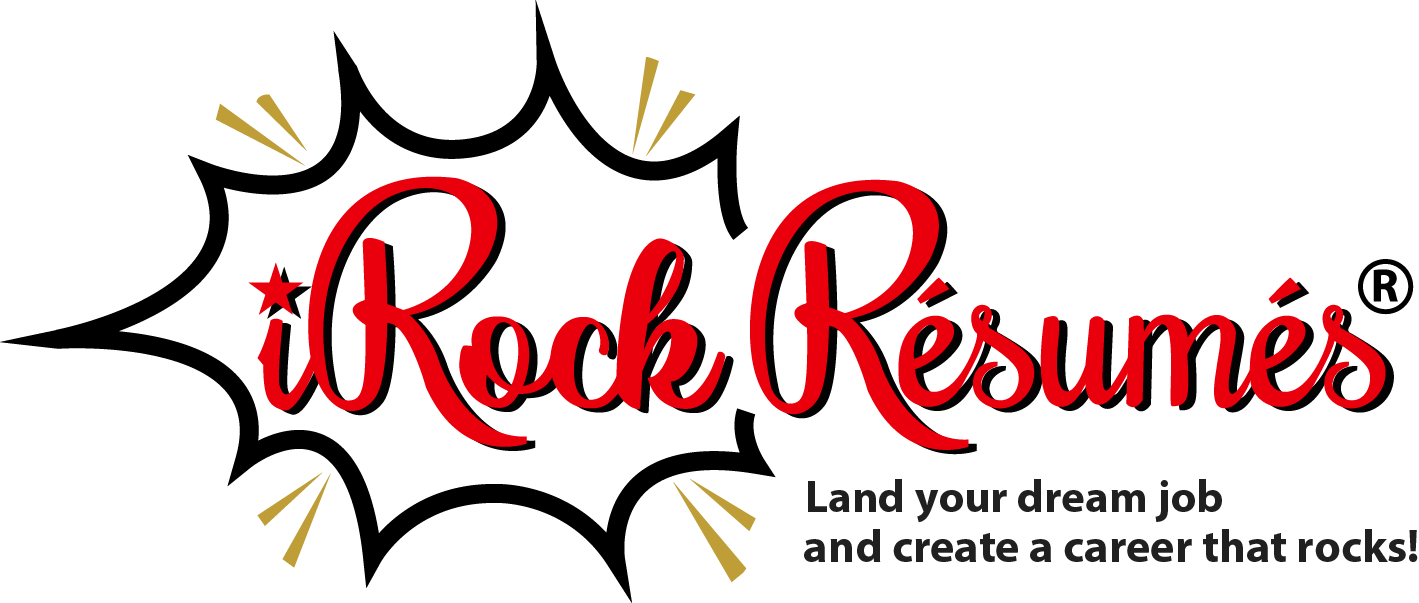 Establish aims, objectives, or goals. 
What do you want to achieve? 
Where do you want to go? 
How long in the short, medium or long-term? 
Truth time - Assess your current realities
Identify skills, knowledge or competencies you need to acquire
Select the appropriate development activities to close the gap
PMP – Part 2
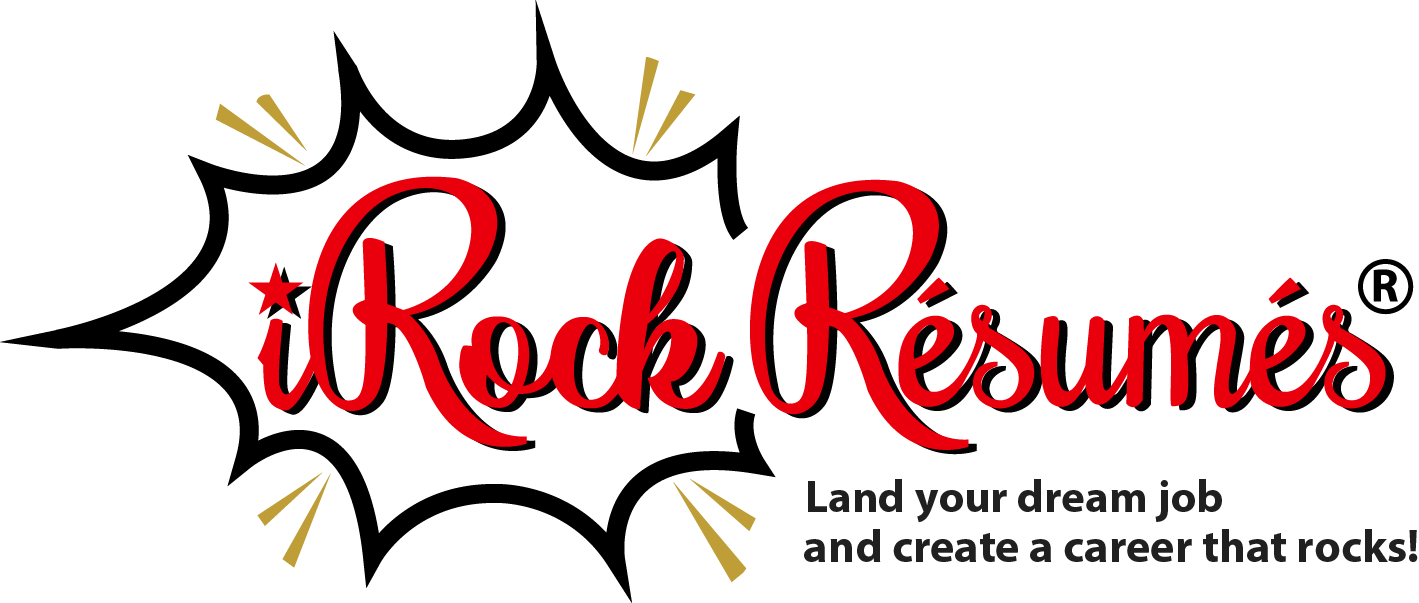 Set a timeline to accomplish your goals. 
Do you think you can do it in 30? 60? 90, 180, or 365 days? 
The bigger the goal, the longer the time line. 
Timeline - Place the activities on the timeline. Set a mid-point / check-in date. 
Last, set an end date. 
Ask - What success will look like once I achieve my goal?
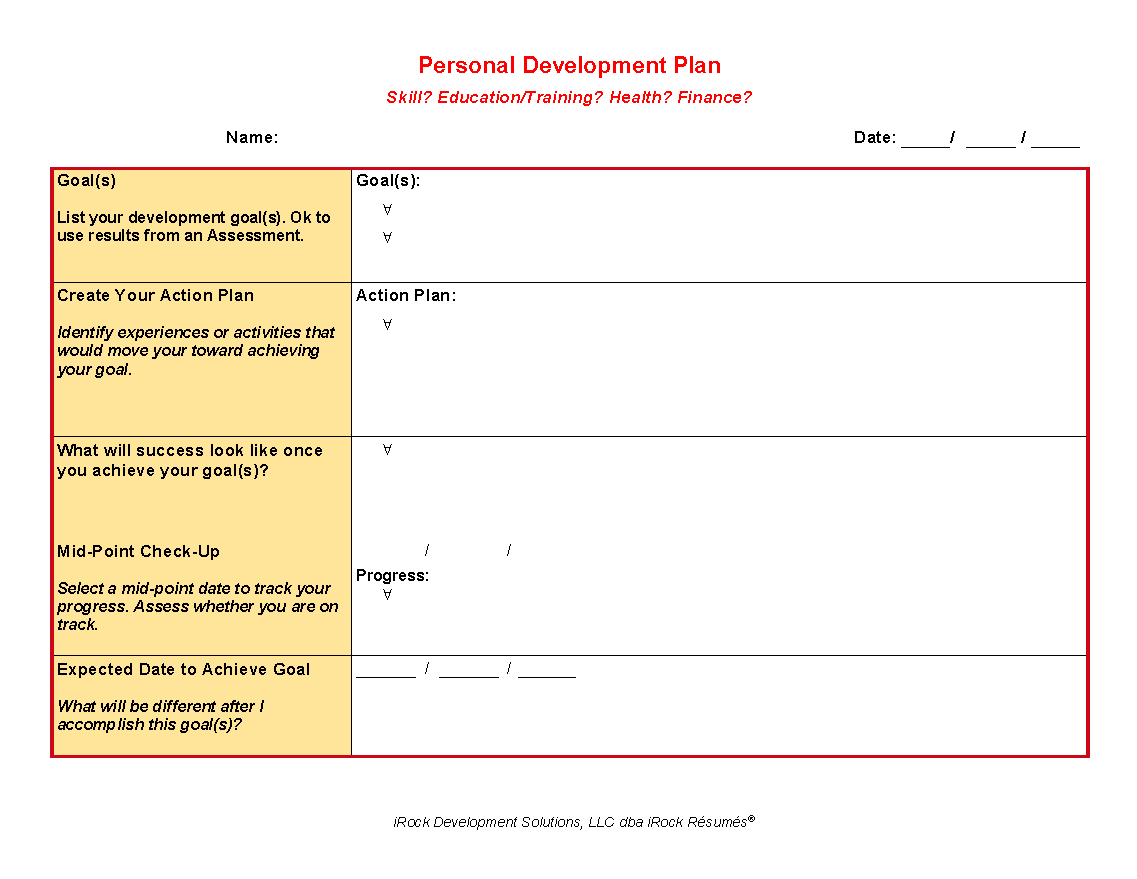 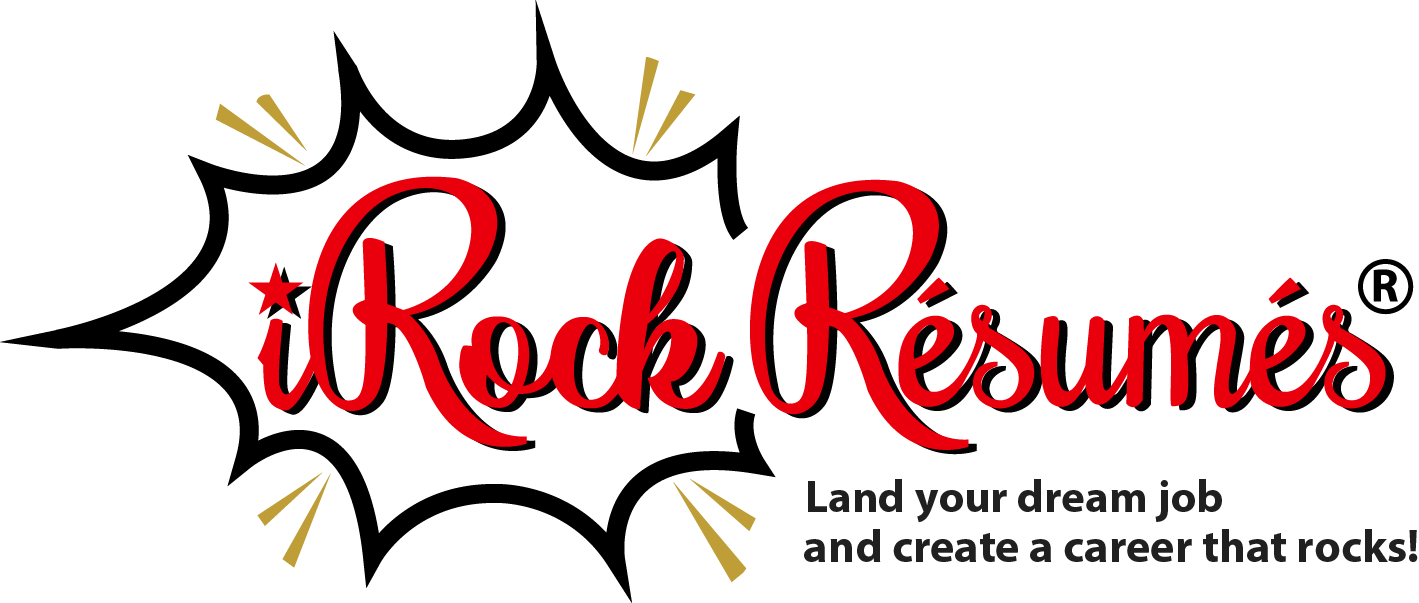 If you want a copy of this, send an email to:
 irock@irockresumes.com

Put ”PDP” in the 
subject line
The 12 Week Year Method
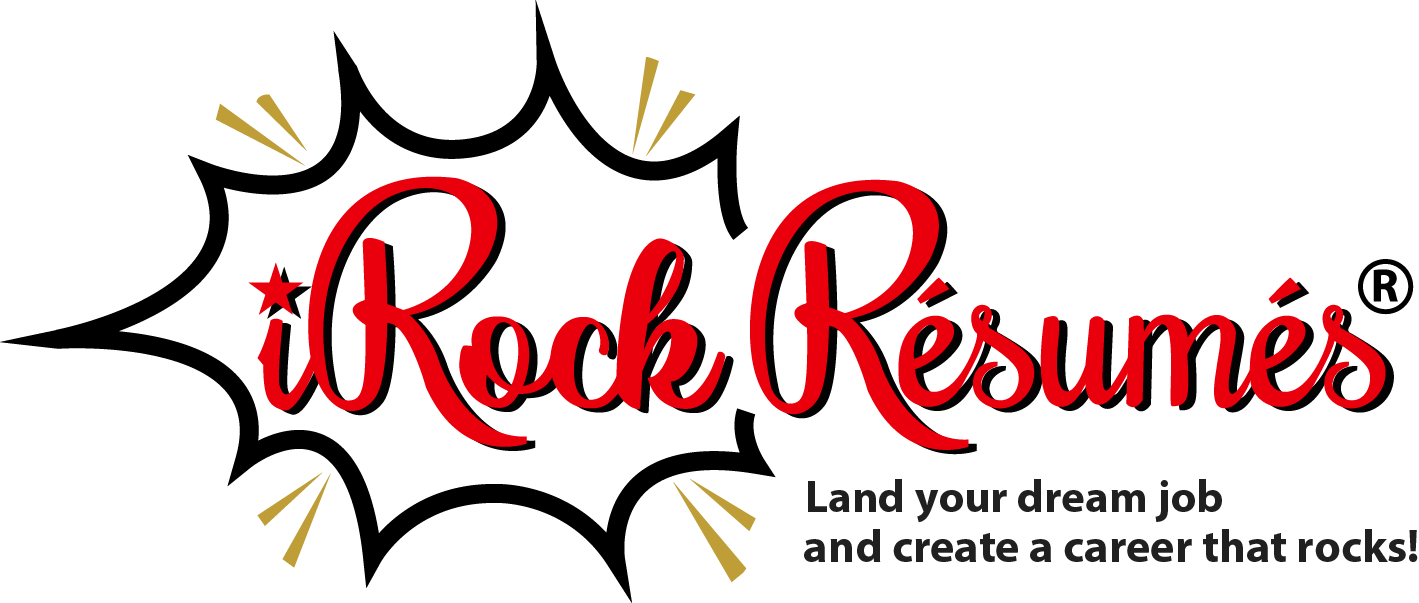 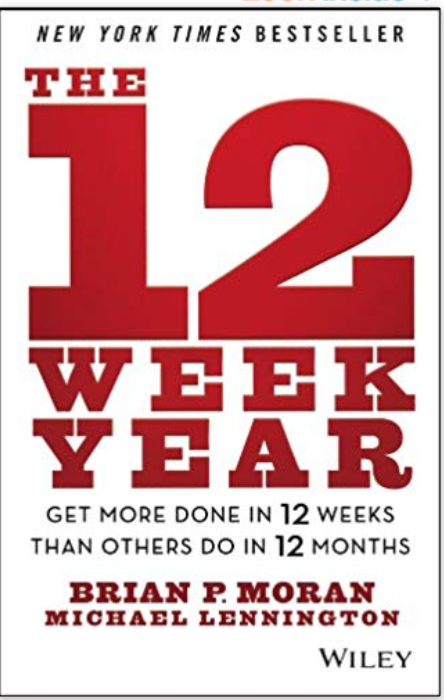 The Premise Behind the 12-Week Year Method
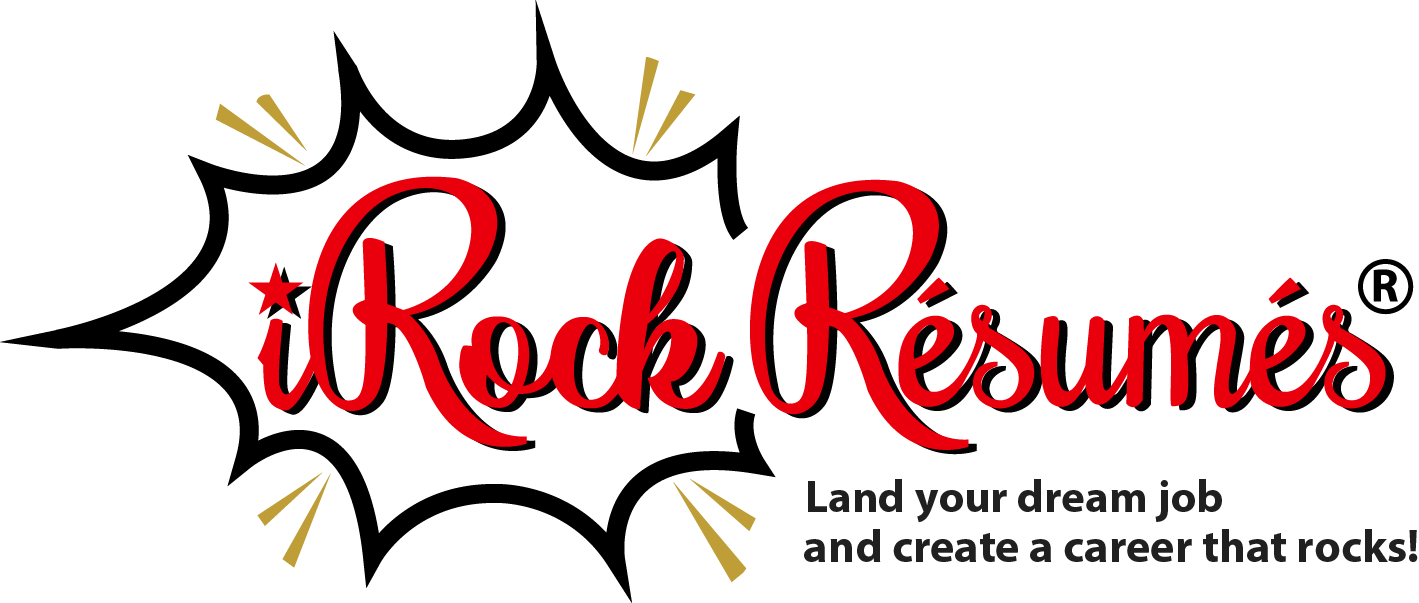 Shift thinking from yearly goals with 52 weeks to 12 weeks
Can begin at anytime
Not based on quarterly
The Premise Behind the 12-Week Year Method
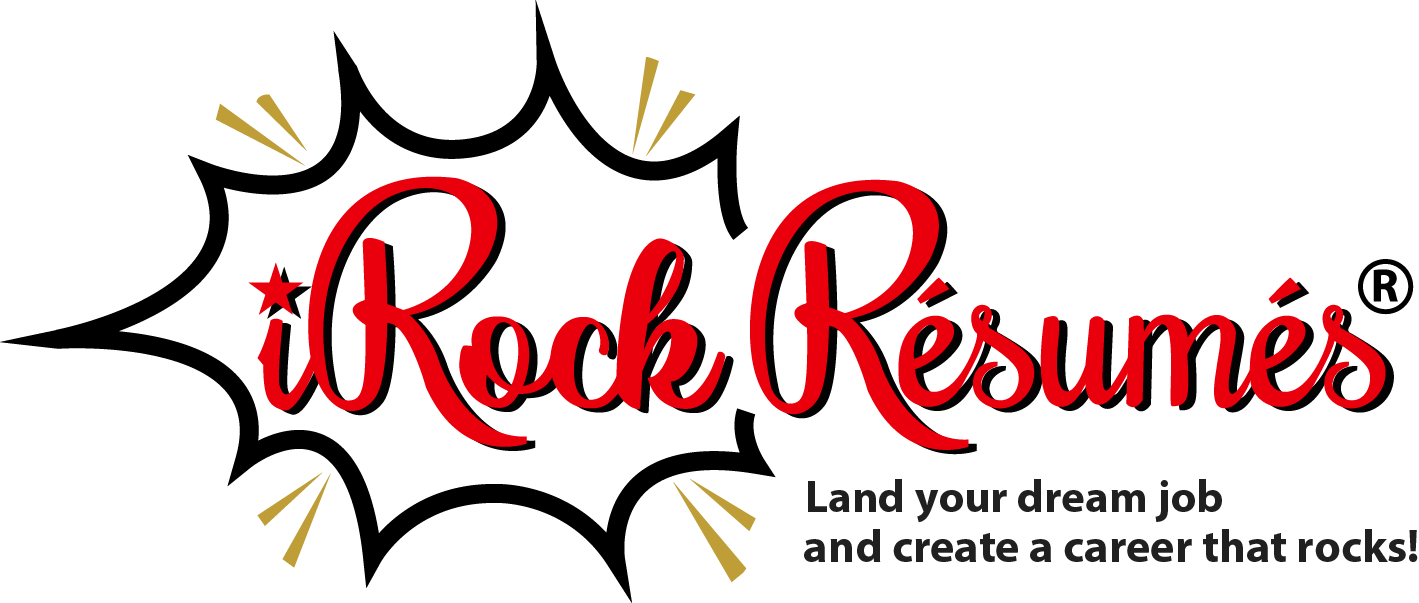 Make a statement of what it will take to live your vision
Use the statement to create goals
For each goal, list the tactics that will help you reach the goal
Add a due date to each goal
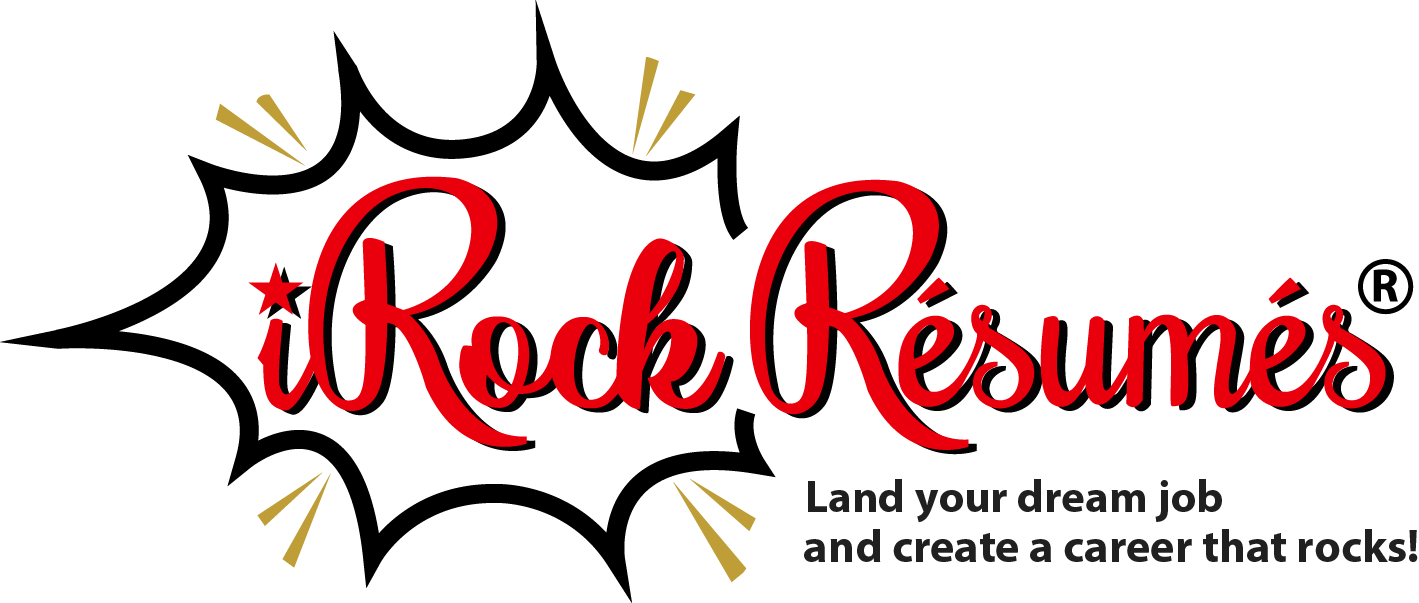 Your vision is the 
“what”.
The 12 week plan is the 
“how”.
The Premise Behind the 12-Week Year Method
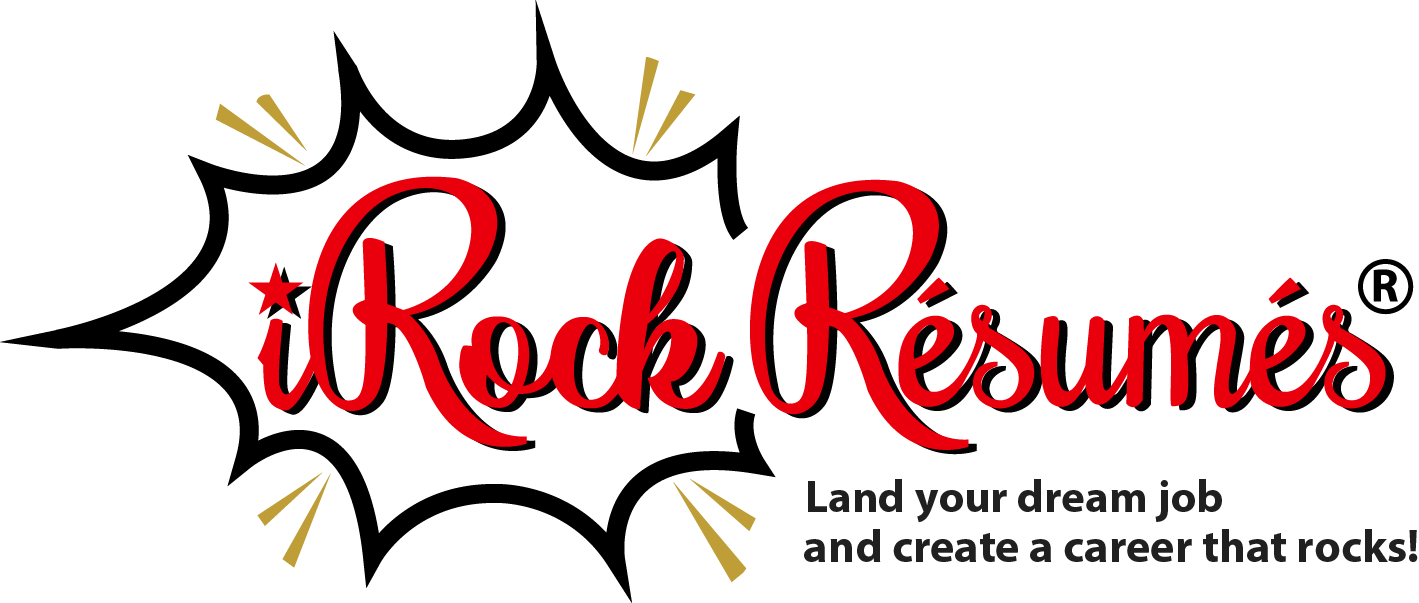 Make a statement of what it will take to live your vision
Use the statement to create goals
For each goal, list the tactics that will help you reach the goal
Add a due date to each goal
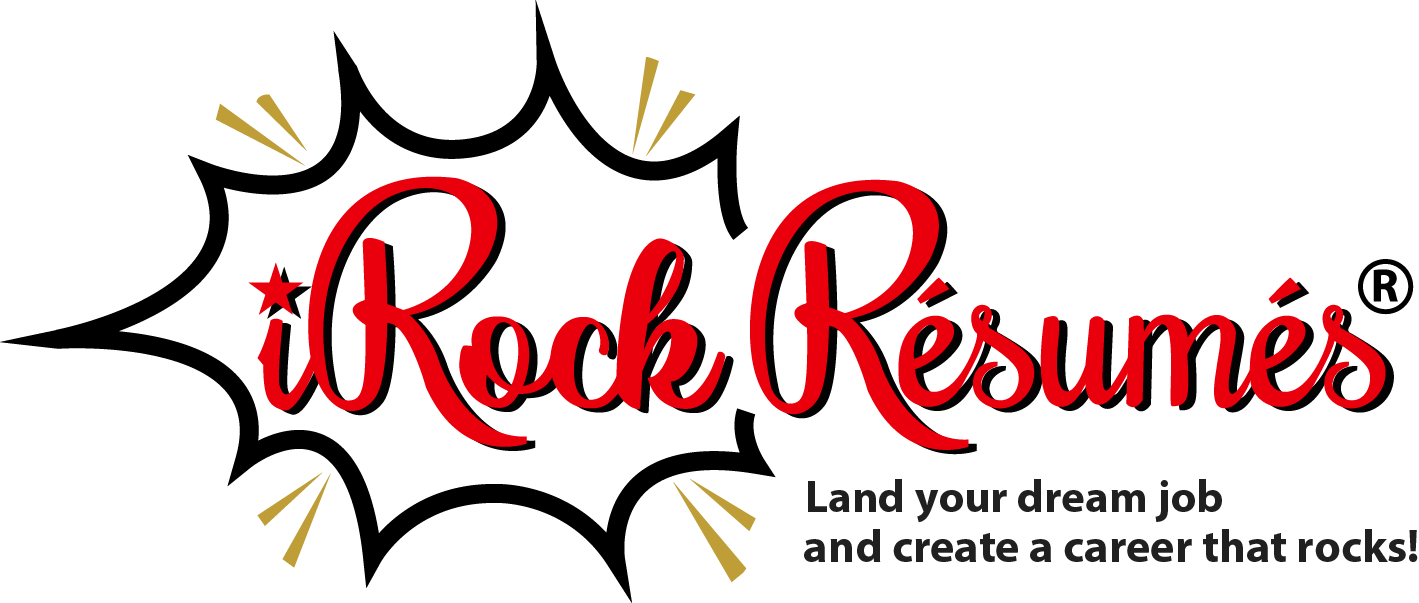 In Conclusion…
A goal properly set, is halfway reached.
- Zig Ziglar
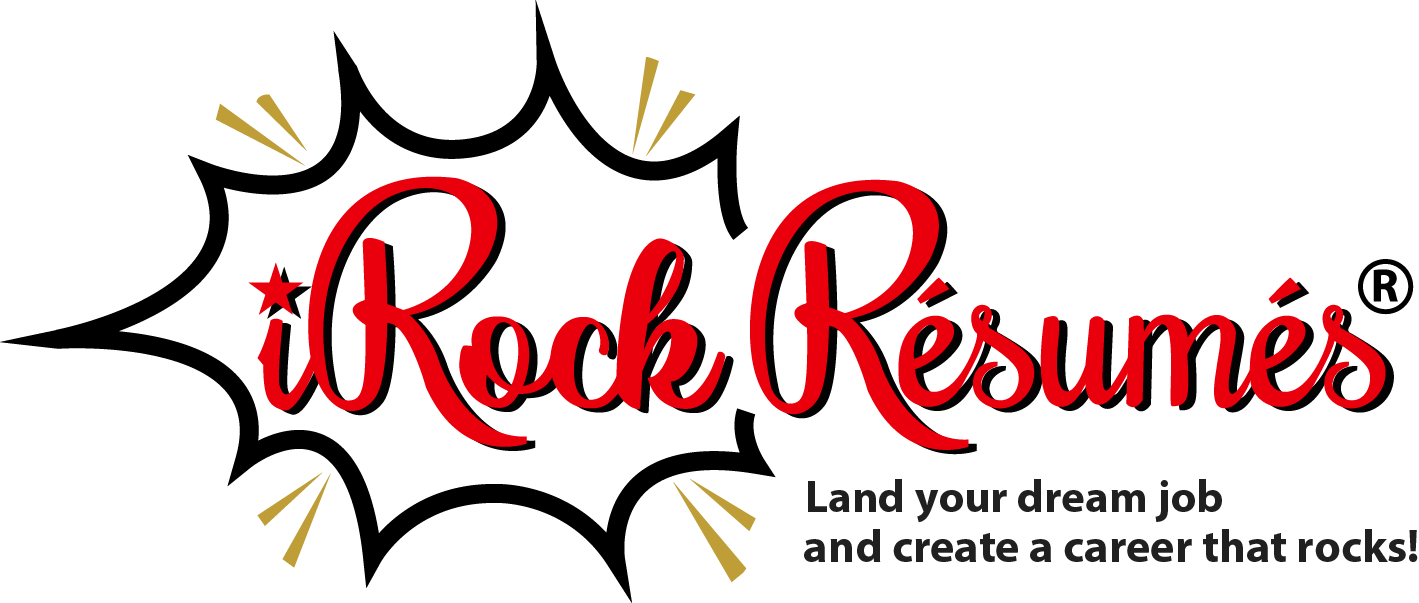 Books I Highly Recommend
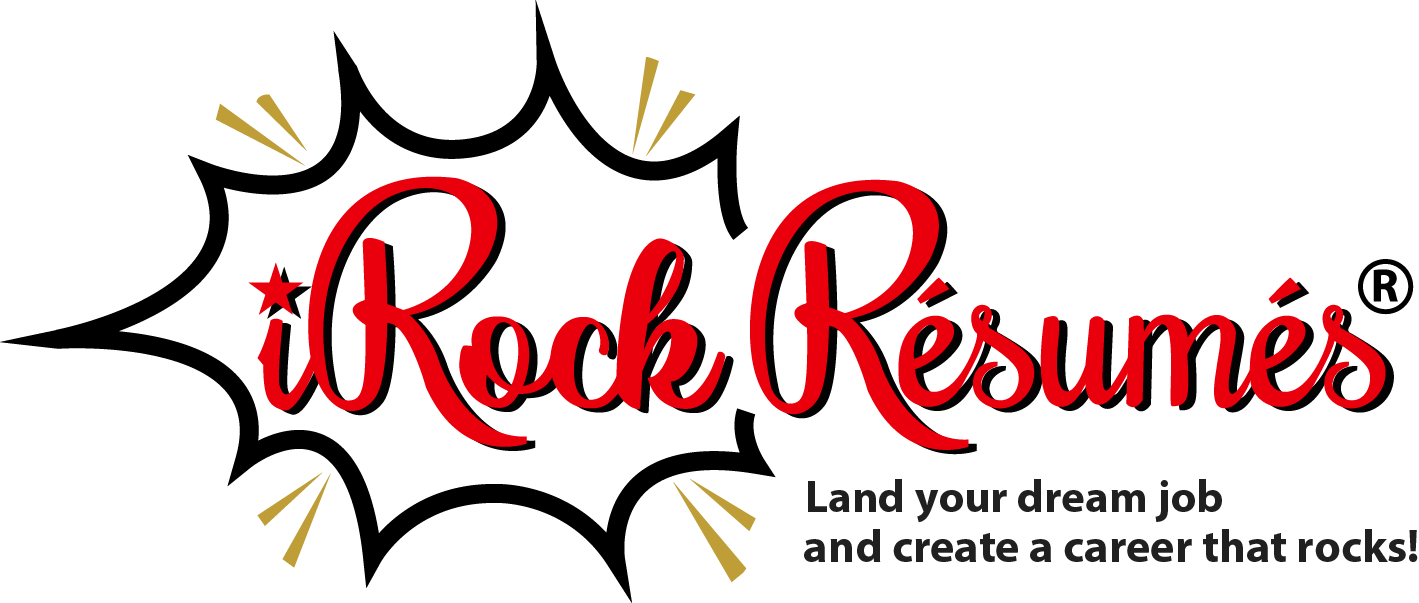 Questions?
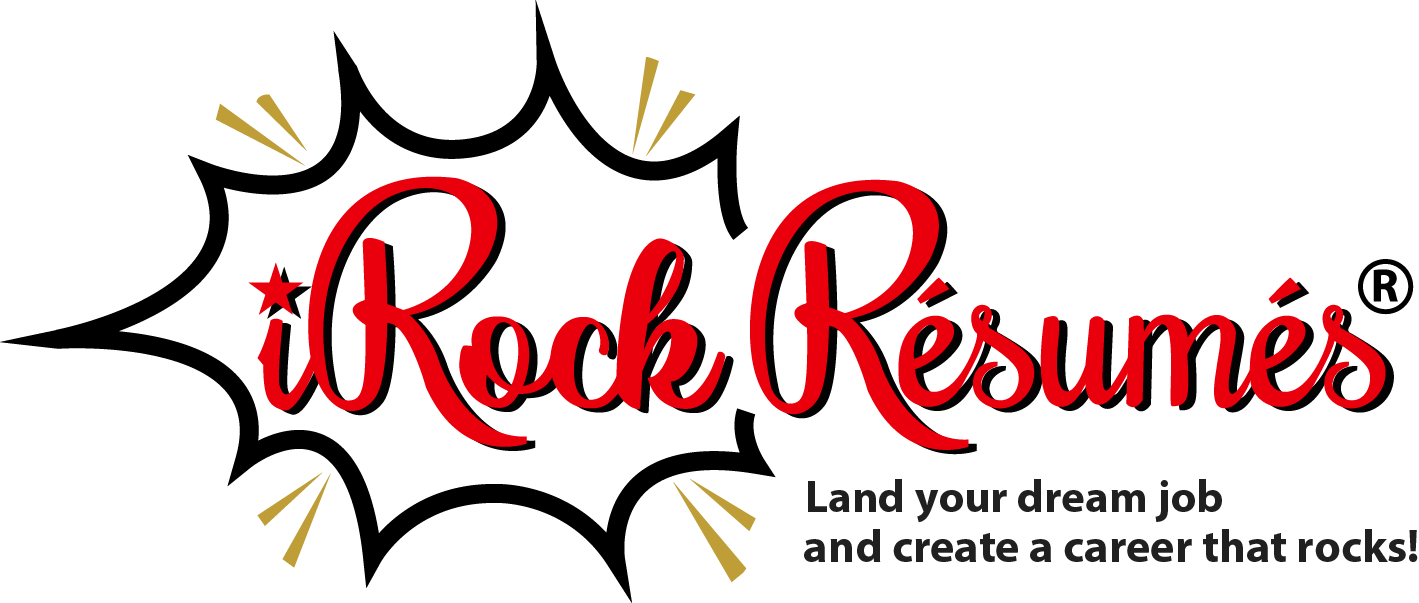 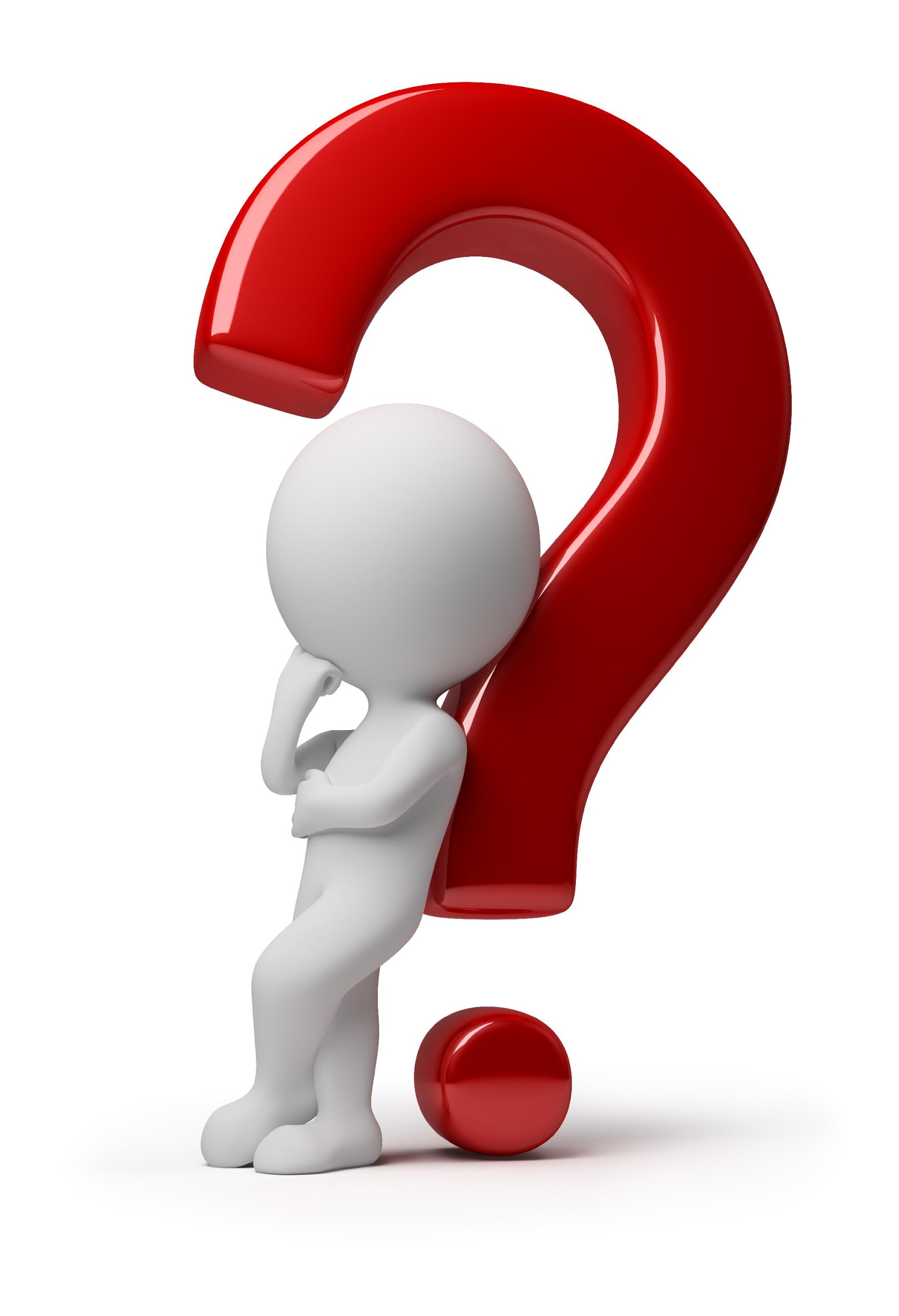 Let’s Stay Connected!
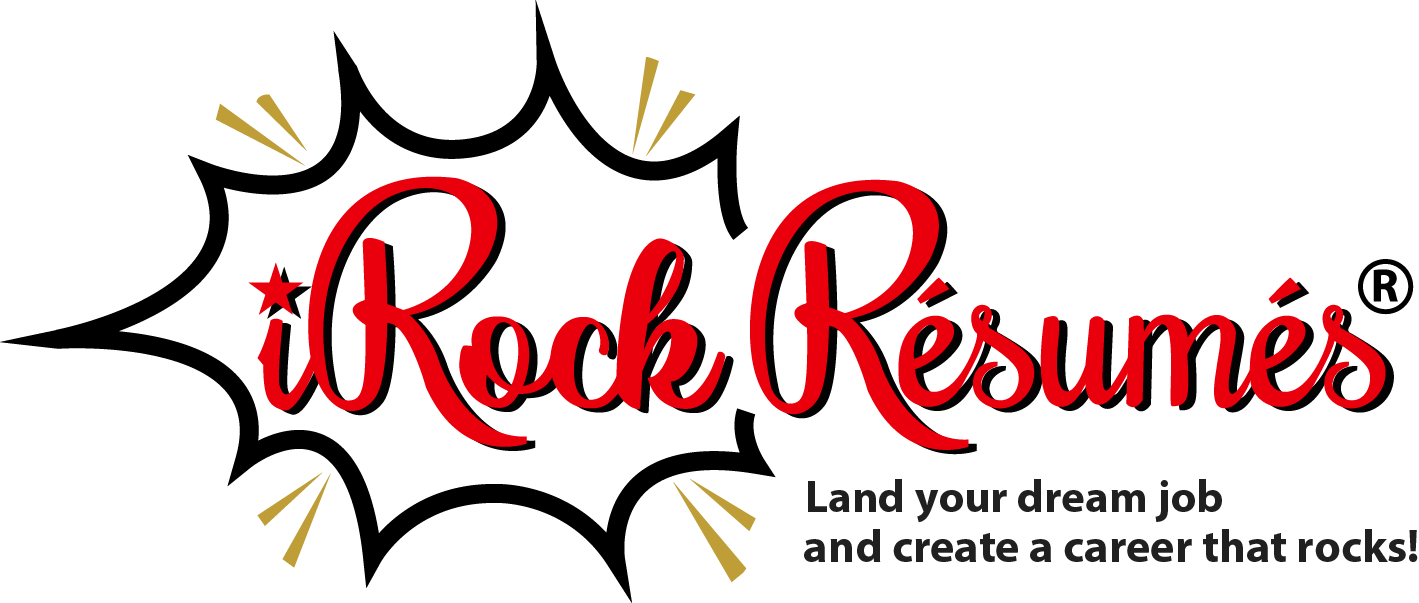 LinkedIn – Nickquolette Barrett

Like & Follow iRock Résumés on


Instagram/Pinterest/Twitter @irockrésumés

www.irockresumes.com to sign up for my mailing list
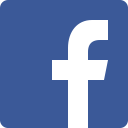 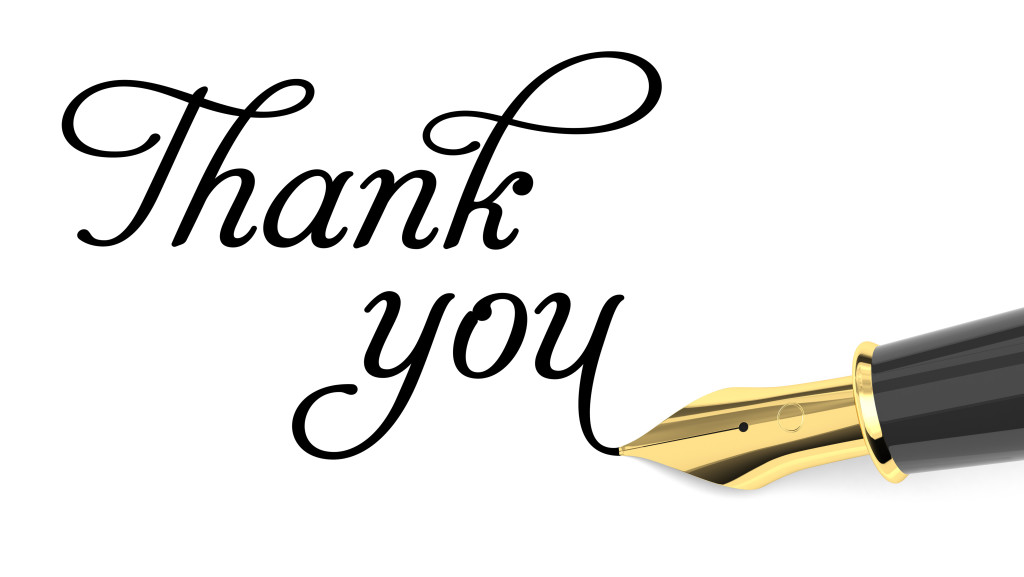 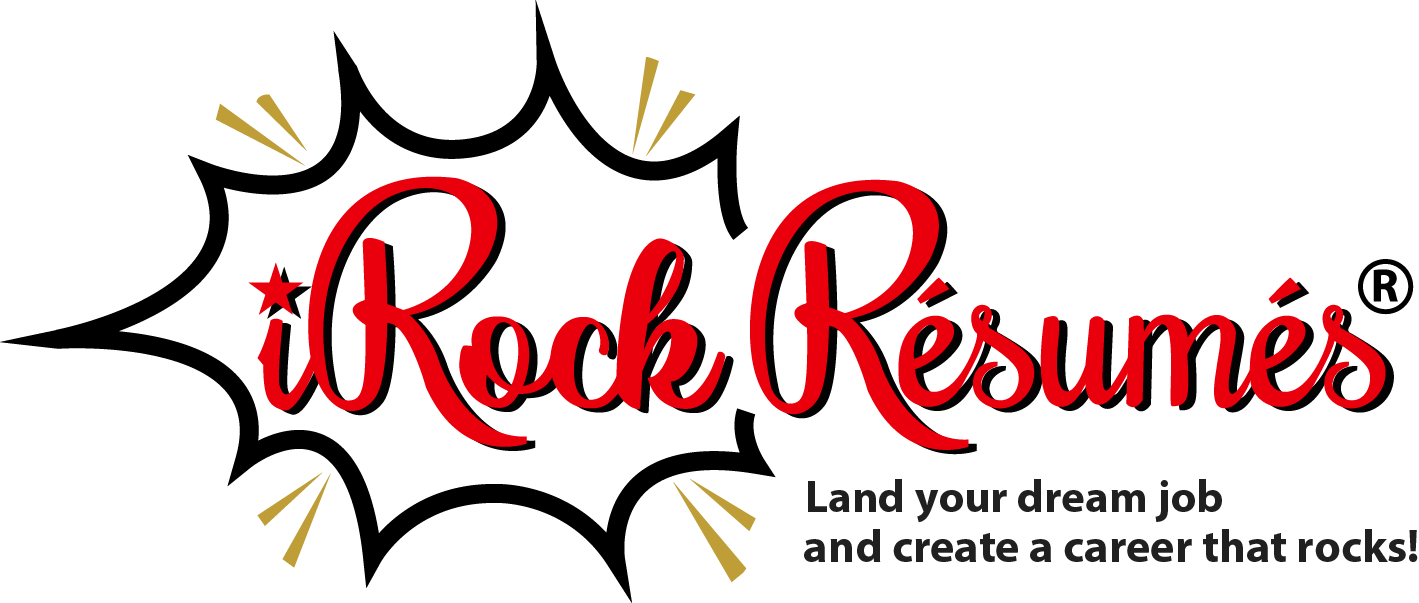 I love testimonials!
Please leave a recommendation 
on my LinkedIn page or 
a review or on my FB page. 
And by all means, tell others!!